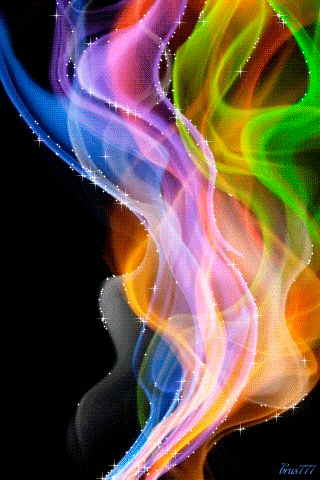 prayer
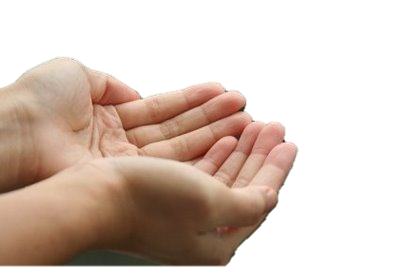 Chapter – 12Charity Toward All
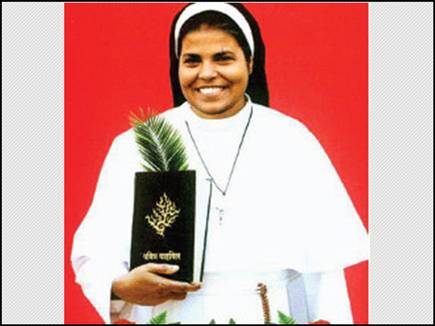 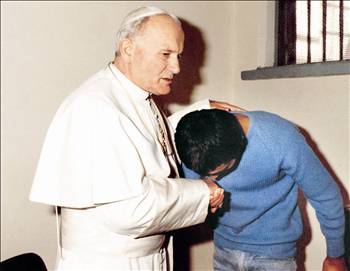 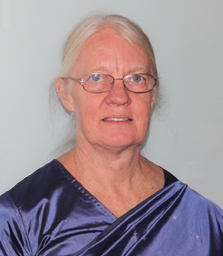 Pope John Paul II
Blessed Rani Maria
Mrs. Gladys Staines
Forgiveness
Good will
I wish everyone well
Treat Everyone well
Have Good will, Kind attitude
Good will is willed love not an 
    emotional love
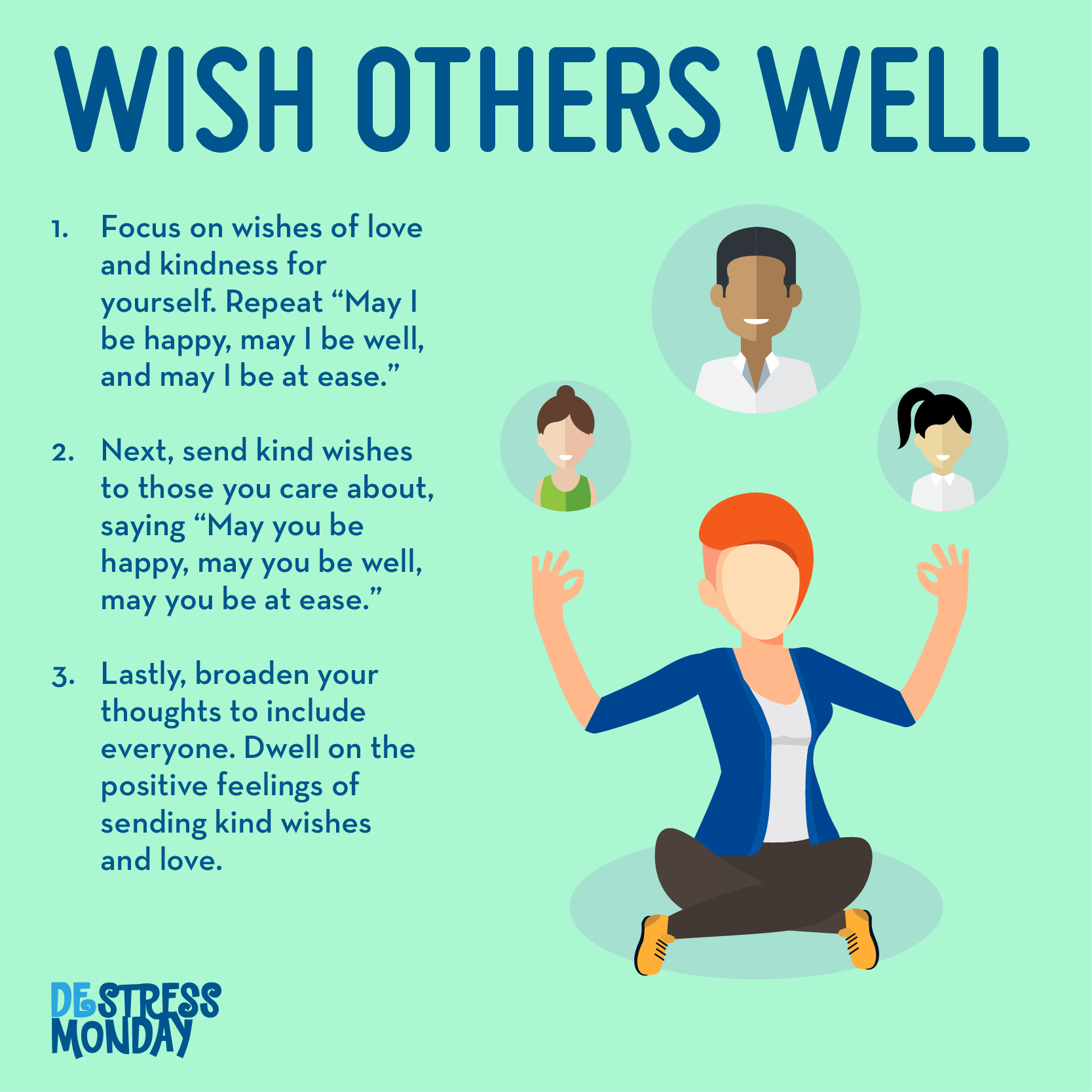 ANGER
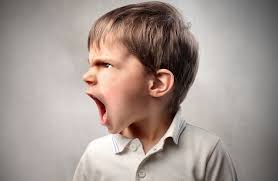 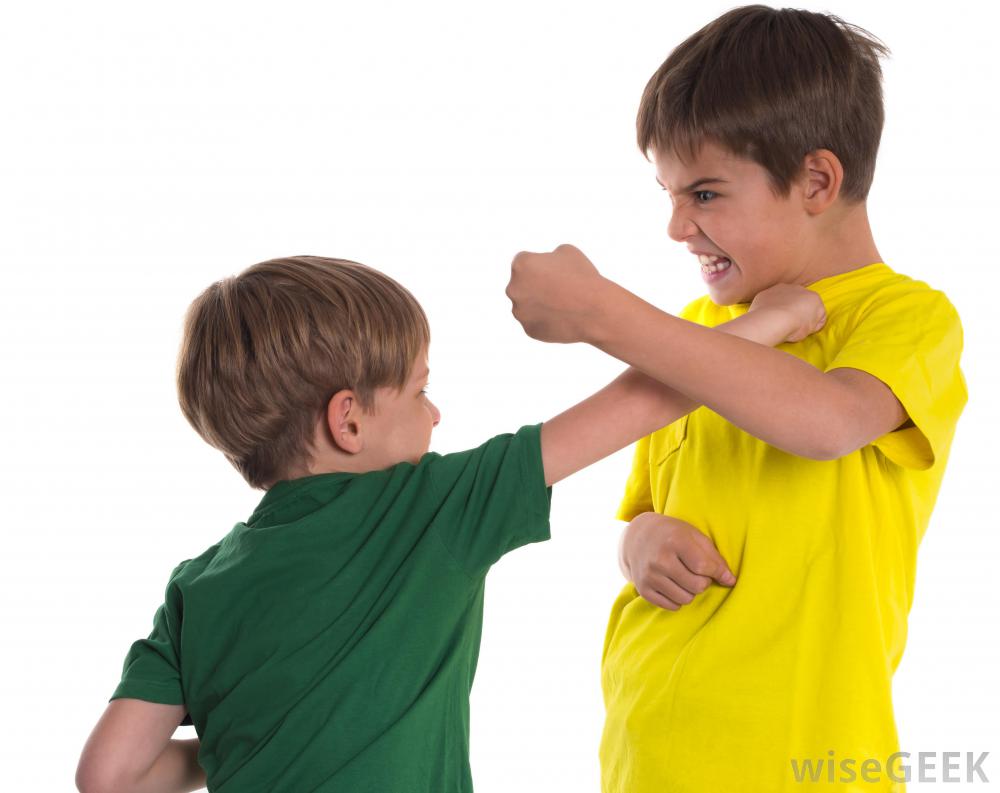 Must not have unrighteous anger
Do not curse
Do not spread lies
Do not harm the reputation of anybody
Do not fight 
Our words spread quickly, we cannot take them back
Righteous Anger
HATRED
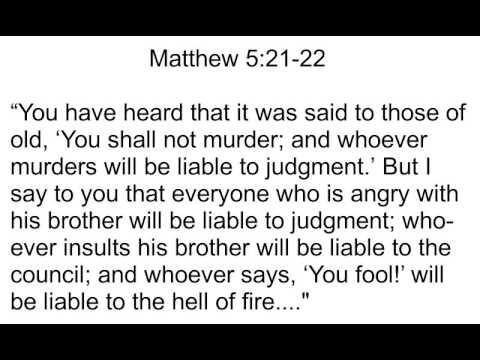 Stop harboring anger or hatred
Try to reconcile with the person
Do not take revenge
Avoid talking about the person and spreading rumors
Pray for the person
Have good will towards all
SCANDAL
Scandal is a fully conscious and deliberate bad example or encouragement to lead  another person into sin.
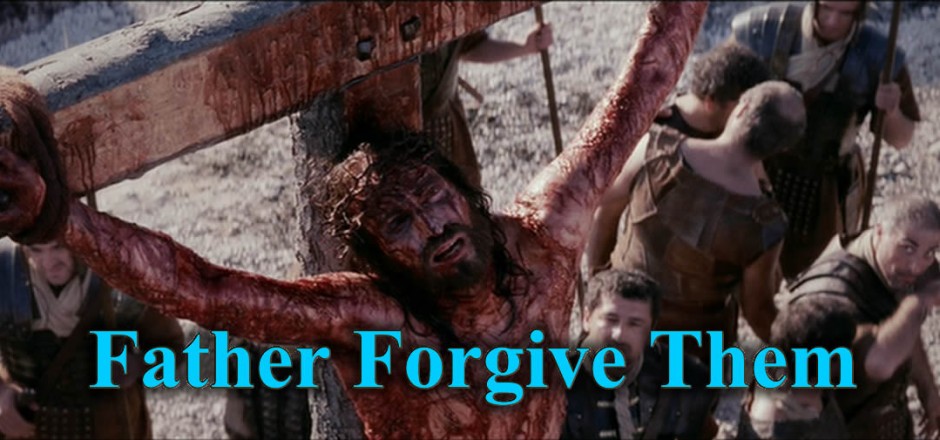 What is the Fifth Commandment
What does fifth commandment call us to do ?
What is scandal ?
 Give few examples of people who forgave others? 
Recall in your life where you have forgiven others or others have forgiven you.